Ro-Bg Living Labs
Marius Geanta, MD
4P-CAN Coordinator 
President and Co-Founder Centre for Innovation in Medicine
Agenda
Living Lab - definition, concept
Living Lab - Definition
A Living Lab is more than just a testing ground; it's a dynamic, collaborative environment that brings together diverse stakeholders to create innovative solutions deeply rooted in real-life contexts. By prioritizing user involvement and open collaboration, Living Labs help bridge the gap between innovation and practical application, leading to more effective, sustainable, and widely adopted solutions.
Living Lab - Key characteristics (1)
A. User-Centered Approach
Active Participation: Users are deeply involved in the innovation process, contributing ideas, feedback, and evaluations.
Empowerment: Users are empowered to influence outcomes, ensuring that solutions are relevant and acceptable to the target audience.
B. Real-Life Environment
Natural Settings: Innovations are tested in the environments where they will ultimately be used (e.g., homes, communities, workplaces).
Contextual Understanding: This approach captures the complexities of real-world usage, including environmental factors and user behaviors.
Living Lab - Key characteristics (2)
C. Co-Creation and Collaboration
Multi-Stakeholder Engagement: Collaboration between businesses, researchers, users, and policymakers to leverage diverse expertise.
Shared Knowledge: Open exchange of information and ideas to stimulate creativity and innovation.
D. Public-Private-People Partnerships (PPPP):
Integrated Efforts: Combines resources and capabilities from various sectors to address common goals.
Collective Impact: Aims for solutions that benefit society as a whole, not just individual organizations.
Living Lab - Key characteristics (3)
E. Iterative Development Process:
Continuous Feedback Loops: Regular collection of user input to refine and improve solutions.
Adaptive Design: Flexibility to modify approaches based on real-time data and experiences.

F. Open Innovation Environment:
Transparency: Open sharing of processes and findings to encourage widespread adoption and adaptation.
Collaboration Platforms: Utilization of digital tools and physical spaces that facilitate interaction among stakeholders.
Living Lab - concept (1)
PROTOTYPING
Concept Development: Transforming ideas into tangible prototypes or models.
User Testing: Initial trials with users to gather feedback on functionality and usability.
02
01
TESTING
Pilot Projects: Implementing prototypes in real-life settings to observe performance and user interaction.
Data Collection: Gathering quantitative and qualitative data to assess effectiveness.
Needs Assessment: Identifying challenges and opportunities through user engagement and data analysis.
Brainstorming Sessions: Generating ideas collaboratively with stakeholders.
IDEATION
03
Living Lab - concept (2)
PROTOTYPING
02
EVALUATION 
Impact Assessment: Measuring outcomes against predefined objectives and key performance indicators.
Dissemination: Sharing results with the wider community and stakeholders to inform future initiatives.
01
TESTING
IMPLEMENTATION 
Scaling Up: Refining solutions based on testing results and preparing for broader deployment.
Integration: Incorporating innovations into existing systems or practices.
IDEATION
03
Agenda
Living Lab - Key aspects
Living Lab - Key aspects (1)
Objectives and Goals:
Enhance Innovation Efficiency: Reduce the time and resources required to bring effective solutions to market.
Increase Adoption Rates: Develop solutions that are more readily accepted by end-users due to their involvement in the creation process.
Address Complex Challenges: Tackle multifaceted societal issues that require interdisciplinary approaches.
Promote Sustainable Development: Encourage solutions that are environmentally friendly, economically viable, and socially responsible.
Living Lab - Key aspects (2)
Benefits of Living Labs:
Relevance and Suitability: Solutions are tailored to actual user needs, increasing effectiveness.
Accelerated Learning: Real-time feedback enables quick identification of what works and what doesn't.
Cost Reduction: Early detection of issues can save resources by preventing investment in ineffective solutions.
Community Building: Strengthens relationships among stakeholders, fostering a sense of ownership and collaboration.
Living Lab - Key aspects (3)
Challenges and Considerations:
Complex Coordination: Managing diverse stakeholder interests requires robust governance structures.
Resource Intensiveness: Needs significant investment in time, funding, and human capital.
Ethical and Privacy Concerns: Must ensure data protection and ethical treatment of participant information.
Scalability: Solutions developed in specific contexts may face challenges when expanded to different settings.
Living Lab - Key aspects (4)
Success Factors:
Strong Leadership and Facilitation: Effective management to guide the process and mediate among stakeholders.
Clear Objectives and Metrics: Well-defined goals and success criteria to evaluate progress.
Flexible Methodologies: Ability to adapt methods and approaches based on emerging insights.
Stakeholder Commitment: Sustained engagement and investment from all parties involved.
Agenda
Living Lab in Cancer Mission
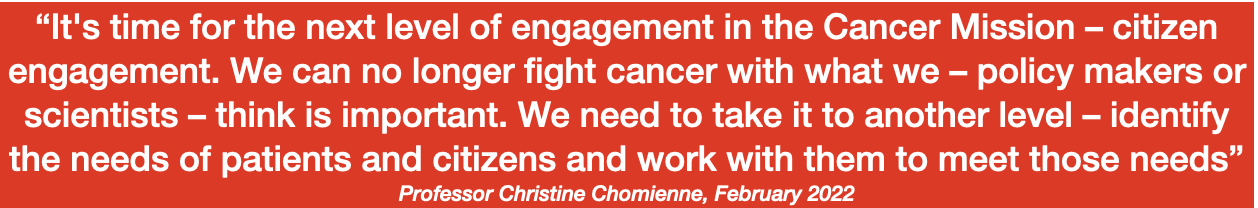